このスライドは、プレコンファレンスセミナー、京都産業大学、２０１０年３月２６日のために作成されたものですので、引用や転載等を原則として禁じます。

そうしたいという方がいれば、連絡してください。
実験哲学入門
笠木雅史
カルガリー大学
プレコンファレンスセミナー
京都産業大学、２０１０年３月２６日
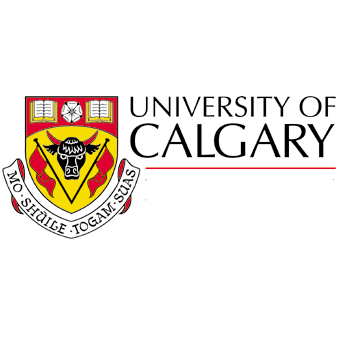 Stephen P. Stich, Rutgers University
2007年度Jean Nicod賞受賞者

著書
1990, The Fragmentation of Reason: Preface to a Pragmatic Theory of Cognitive Evaluation, MIT Press. (断片化する理性 : 認識論的プラグマティズム, 薄井尚樹訳, 勁草書房)
1996, Deconstructing the Mind, Oxford University Press.
2003, Mindreading, (with Shaun Nichols) Oxford University Press.
編纂
2008, (with Peter Carruthers, Stephen Laurence) The Innate Mind, Vol. 1-3, Oxford University Press.
批評論文集
2009, Stich and His Critics. Dominic Murphy and Michael Bishop (eds.), Wiley-Blackwell.
James R. Beebe, SUNY Buffalo
Experimental Epistemology Research Group at SUNY Buffalo主催者

代表的論文
2004, “The Generality Problem, Statistical Relevance and the Tri-Level Hypothesis,” Noûs 38 (1): 177-195.
2010, “The Abductivist Reply to Skepticism,” Philosophy and Phenomenological Research 79 (3):605-636.
Forthcoming, (with Wesley Buckwalter) "The Epistemic Side-Effect Effect," Mind & Language
伝統的分析哲学の方法論
伝統的哲学：哲学者自身の、様々な現実的、仮想的事例についての直観を、哲学的理論構築、正当化のための証拠として使用する

直観＝哲学的主張、理論の正当化の源泉
哲学史における直観（知的直観）
プラトン（紀元前４世紀）：形相──感覚可能な世界を超えて存在する事物の本質──は、感覚の媒介なしに、直観(nous)によって把握される。

アリストテレス（プラトンの弟子）：第一原理──科学（知識体系）の根本構成的原理──は、直観によって発見される。他の科学的方法、例えば帰納法は、その発見を他者に説明するための道具に過ぎない。
スピノザ（１６７７）：直観とは、理性同様、個物の本質に関する知識をもたらす能力、しかし、理性とは異なり、推論的なステップを必要としない。
直観：無媒介の推論、理性：媒介された直観

トマス・リード（１７５５）：第一原理は直観によって知られ、常識(the common sense)が、その直観の源泉。
直観と理性は、言語使用において、たいてい共同で機能しており、分離不可能。両者は、理性の二つの側面。
理性は使用するのがより難しい。推論を行うことは、あらゆる推論ステップの把握を要求する。
１９世紀以前の哲学における直観
知的直観⇔感覚的、知覚的直観

知的直観：事物の本質や第一原理のアプリオリな知識、または発見をもたらす能力、プロセス
　		：分析的、論理的思考、推論の能力とは独立（程度の差？）

直観＝神秘的で魔術的な能力：直観能力がどういうものなのか、なぜそれが機能するのかを誰も説明できない。
初期分析哲学における直観
論理実証主義：哲学の自然化への第一歩

ライヘンバッハ（１９３８）：発見の文脈と正当化の文脈の区別。

科学的発見は、合理的ファクターだけではなく、憶測や思いつき、直観といった雑多なファクターの産物。科学的知識の哲学的分析は、科学理論が、いかに合理化、正当化されるかという点に焦点を合わせるべき。
現代分析哲学における直観
直観＝哲学的主張、理論の正当化の源泉

この正当化はアプリオリなものであり、哲学はアプリオリな学問。

哲学的直観：知的直観の一種で、哲学的事例についての直観
分析哲学の方法論：反省的均衡
反省的均衡：理論が正当化される
直観：哲学理論の正当化の源泉
反省的均衡のポイント：哲学的直観に合致する理論は、正当化される。すなわち、哲学的直観は、理論を正当化するための証拠として使用される。

「直観を持つことは、どのようなものであれ、それを支持する重大な証拠だと私自身は考えている。人々が究極的に、直観以上に決定的などのような証拠を持つことができるのか、私は本当に分からないのである。」　(Kripke, 1980, 42)

ただし、直観の与える正当化は、決定的なものではなく阻却可能(prime facie justification)。
分析哲学の方法論的想定
直観能力、プロセスの信頼性：一般に、信頼可能なプロセスによって産出された心的出来事、状態は正当化される。直観能力、プロセスが信頼可能であることによって、個々の事例についての哲学的直観は、正当化される。

概念能力としての哲学的直観：哲学的直観の信頼性は、概念能力と密接に関連している。言語学習によって、正常な大人は、様々な概念を正しく使用できるようになる。この概念能力の習得によって、直観プロセスは信頼可能になる。

直観の公共性：概念がある言語、文化の成員(folk)に共通のものである以上、その文化の正常な大人は、共通の直観を持つ。

分析哲学＝概念分析：民間概念(folk concepts)の分析、説明
実験哲学(Experimental Philosophy)
「実験哲学とは、人々が哲学上の議論に関する判断を下す仕方を調査するために、実験心理学の方法を使用する最近の［哲学的］運動の名である。」 (Nadelhoffer & Nahmias, 2007, p. 123)

適用範囲：認識論、行為論、自由意志と道徳的責任、言語哲学、倫理学、法哲学、心の哲学、科学哲学
実験哲学の方法論
実験パート
哲学的直観に対する統計調査（実験）の設計
統計調査の実施
調査結果の統計的分析

哲学パート
　　調査結果の哲学的分析（哲学的意義、哲学的含意）
実験哲学内の３つ立場
実験的分析

実験的記述主義

実験的制約主義

(Nadelhoffer & Nahimias, 2007)
実験的分析
通常の人々が持つ直観を、統計的かつ体系的な仕方で調査することは、どの直観が哲学的重要性を持つのかを決定するのに貢献すると考える。伝統的哲学の方法論そのものに懐疑的ではなく、実験哲学をそのための基礎研究とみなす。
実験的記述主義
どのような直観を人々が持っているのかということよりも、それを生じさせる心理的メカニズムを統計的調査によって解明することを目指す。直観そのものが証拠になるのかどうかという点にはあまり関心を向けず、こうした心理学的メカニズムの解明そのものが哲学的意義を有しているとする。
実験的制限主義
実験哲学の成果は、いかに人々の直観が不安定で信頼不可能なものであるかを明らかにするとし、直観に対する懐疑論を提唱する。哲学における証拠としての直観の使用は、全面的に禁止されるか、少なくとも極めて限られた範囲でしか認められないとする。
実験的記述主義の意義
「実験哲学の狙いについての適切な理解のために、我々はより広い歴史的パースペクティブをとる必要がある。２０世紀の哲学者の一部が、哲学の主要な狙いは、特定の概念の外延を決定することだと考えた、というのは正しい、しかし、これは比較的新しい展開である。哲学の歴史の大部分において、哲学という学問は、ずっと広い視野を持つとされていた。特に、哲学的な探求は、どのように心が機能するのかに関するさまざまな問いに、ある仕方で関わるものだとされていたのである。」 (Knobe, 2007, pp. 119-20)
クノービの実験(Knobe, 2003)
目的：意図的行為(intentional action)に関する哲学理論の検証。

行為の副作用(side-effect)：ある人物Aが、Xが彼の行動から帰結すると予期しながらも、Xが実際に起こるかどうか関知しないとき、XはAの行為の副作用。

このとき、XはAによって意図的に引き起こされたのか、それともそうでないのか。
被験者：マンハッタンのある公園でくつろいでいた７８人の男女。被験者はランダムに以下のケースのどちらかを提示される。

方法：被験者は、会長の行為がどの程度賞賛に値するのかを０から６までの尺度で評価し、かつ彼の行為の環境に関する副作用が、彼が意図的に引き起こしたのかどうかを答える。
改善ケース
ある会社の副社長は会長のところに行き、「新たなプロジェクトを始めようと考えている。新プロジェクトは会社の利益増大の助けになり、そして、それは自然環境の改善につながる」、と話した。
会長は答えて、「私はそれが環境に良いかどうか全く関知しない、私は単に、できるかぎりの利益をえたいだけだ。新プロジェクトを始めようではないか」、と言った。
彼らは新プロジェクトを開始した。当然の事ながら、環境は改善された。

会長は環境改善を意図的に引き起こしたか？
有害ケース
ある会社の副社長は会長のところに行き、「新たなプロジェクトを始めようと考えている。新プロジェクトは会社の利益増大の助けになり、そして、それは自然環境にとって有害となる」、と話した。
会長は答えて、「私はそれが環境に悪いかどうか全く関知しない、私は単に、できるかぎりの利益をえたいだけだ。新プロジェクトを始めようではないか」、と言った。
彼らは新プロジェクトを開始した。当然の事ながら、環境は被害をうけた。

会長は環境悪化を意図的に引き起こしたか？
改善ケースの結果：７７％の被験者が、「会長は副作用を意図的に引き起こしていない」を選んだ。

有害ケースの結果：８２％の被験者が、「会長は副作用を意図的に引き起こした」を選んだ。

結果は統計的に有意： χ2(1, N = 78) = 27.2, p < .001.
クノービ効果(Knobe Effect)
クノービ効果、ないし副作用効果(side-effect effect)：道徳的判断が、意図的行為の判断に対してもつ影響。

道徳的に悪い副作用を持つと判断された行為は、意図的だと判断され、道徳的に良い副作用を持つと判断された行為は、意図的でないと判断される。

クノービ効果は、４歳児、インド系移民、 腹内側前頭皮質に損傷をうけた人々においても、観察されている。

クノービ効果の範囲や内実は、実験的記述主義の中心的研究。
Beebe & Buckwalterの実験 (Beebe & Buckwalter, forthcoming)
被験者：ニューヨーク州立大学バッファロー校の学部生、７４９人。被験者はランダムに以下のケースのどちらかを提示される。

方法：被験者は、会長が副作用が引き起こされるかどうかを知っていたのかを、７段階の尺度で評価する（ー３が「知らなかった」、＋３が「知っていた」）。
改善ケース
ある会社の副社長は会長のところに行き、「新たなプロジェクトを始めようと考えている。新プロジェクトは会社の利益増大の助けになり、そして、それは自然環境の改善につながる」、と話した。
会長は答えて、「私はそれが環境に良いかどうか全く関知しない、私は単に、できるかぎりの利益をえたいだけだ。新プロジェクトを始めようではないか」、と言った。
彼らは新プロジェクトを開始した。当然の事ながら、環境は改善された。

新プロジェクトが環境改善を引き起こすと、会長は知っていたか？
有害ケース
ある会社の副社長は会長のところに行き、「新たなプロジェクトを始めようと考えている。新プロジェクトは会社の利益増大の助けになり、そして、それは自然環境にとって有害となる」、と話した。
会長は答えて、「私はそれが環境に悪いかどうか全く関知しない、私は単に、できるかぎりの利益をえたいだけだ。新プロジェクトを始めようではないか」、と言った。
彼らは新プロジェクトを開始した。当然の事ながら、環境は被害をうけた。

新プロジェクトが環境悪化を引き起こすと、会長は知っていたか？
改善ケースの結果：M = 0.91, SD = 2.09

有害ケースの結果：M = 2.25, SD = 1.50

t(747) = -10.126, p < 00.1

認知的副作用効果:道徳的判断が、知識に関する判断（知識帰属(knowledge attribution)）に対して持つ影響
Buckwalterの実験(Buckwalter, forthcoming)
目的:認知的副作用効果の程度を性別差と比較委調査する。

被験者：男性405人、女性345人

結果：改善ケースで、女性(M = .65, SD = 2.1)、男性(M = 1.27, SD = 2.0)

認知的副作用効果は女性の方がより顕著
実験的制限主義の伝統的哲学批判
哲学的直観の証拠力に対する批判

周知の認知的バイアスからの一般化
理論による汚染(Theory Contamination)
調整問題(Calibration Objection)
直観の多様性、不安定性
調整問題(Cummins, 1998)
哲学的直観は哲学理論に対するデータとして、科学における観測器具によって観測される観察データに相当する。

観測器具がどの場合に正しい観察を伝えるのかには、その観察器具に依存しない基準が存在し、それ故観察器具を客観的に正しく調整することが可能であるのに対し、直観の正しさの基準としては、直観以外に頼るものがなく、それ故直観の信頼可能性を客観的に判定、調整する方法がない。
直観の多様性、不安定性
WNS(Weinberg, Nichols & Stich, 2001)の認知的直観──ある人物が何かを知っているかどうかに関する直観──についての４つの仮説

認知的直観は、
文化、
社会・経済的身分、
受講した哲学授業の数、
事例の提示される順番、

　に応じて変化する。

実験的制限主義者たちは、それぞれを検証する実験を実施した。
WNS :（a)文化間、（ｂ）社会・経済的身分間、の相違
Weinberg, J. M., Nichols, S., Stich, S. P. (2001). Normativity and Philosophical Intuitions. Philosophical Topics, 29(1), 429-460.

MMNS：(a)意味論的直観の文化間の相違
Machery, E., Mallon, R., Nichols, S., & Stich, S. P. (2004). Semantics, Cross-Cultural Style. Cognition, 92(3), 1-12.

SAW：(d)事例の提示順による相違
Swain, S., Alexander, J., & Weinberg, J. M. (2008). The Instability of Philosophical Intuitions: Running Hot and Cold on Truetemp. Philosophy and Phenomenological Research, 76(1), 138-155.
WNSの実験１
仮説：認知的直観は文化間で異なる

被験者：ラトガース大学の学部生。東アジア文化圏の被験者として、中国、韓国、日本からの移民第一、二世代の学生６６人が、文化的同一性に関する試験を経て選ばれた。同様に、西洋文化圏の被験者として、西洋系の学生２３人が、文化的同一性に関する試験を経て選ばれた。

事例：典型的ゲティアケース。
ＷＮＳの実験１：事例
ボブの友人ジルは、長年ビュイックを使用している。従って、ジルはアメリカ車を使用していると、ボブは思っている。しかし、ボブは意識していないが、ジルのビュイックは最近盗難にあい、ジルは代わりに、異なる種類のアメリカ車であるポンティアックを入手した。

ジルがアメリカ車を使用しているとボブは本当に知っているのか、それとも単にそう信じているだけだろうか。
ＷＮＳの実験1：結果
WNSの実験１：結果
The Fisher p-exact = 0.002407
WNSの実験１：結果
結果：
西洋文化圏の被験者のうち７４％が、ボブは「単に信じている」という選択肢を選んだのに対し、東アジア圏の被験者５６％が「本当に知っている」という選択肢を選んだ。

彼らは同様の実験をインド文化圏に属する被験者、インド、パキスタン、バングラデッシュ系の生徒に対しても行い、その６１％が「本当に知っている」という選択肢を選んだという結果をえた。

類似のケースは、性別差との比較調査もされ、男性の方が「知らない」と答える比率が高かった。
ＷＮＳの実験２
仮説：認知的直観は同一の文化内でも、社会・経済的身分(SES)に応じて異なる。

被験者：ニューブランスビック、ニュージャージーのダウンタウンで、マクドナルドのギフト券と引き替えに成人を対象とする街頭調査を行った。被験者のうち、大学に一度も通ったことがないと報告した人々は低SESに属する層（２４人）に、大学で一年以上過ごしたことがあると報告した人々は高SESに属する層（３４人）に分類される。

事例：Dretskeの着色されたロバのケースの一種
ＷＮＳの実験2：事例
パットは彼の息子と動物園にいる。彼らがシマウマの檻までやって来たときに、パットはその中の動物を指さし、「あれはシマウマだ」と言う。パットは正しく、それはシマウマである。しかしながら、見物者たちの距離からして、パットは本物のシマウマと、シマウマに見えるように巧妙に着色されたロバを見分けることはできないだろう。そして、もしこの動物が実際に巧妙に着色されたロバであったとしても、パットは依然としてそれがシマウマだと思ってしまうはずである。

パットはこの動物がシマウマであると本当に知っているのか、それとも単にそう信じているだけだろうか。
ＷＮＳの実験２：結果
WNSの実験２：結果
The Fisher p-exact = 0.038246
WNSの実験２：結果
結果：
高SESを持つとされた被験者の８８％が「単に信じている」を選んだのに対し、低SESとされた被験者の６７％しかこの選択肢を選ばなかった。

WNSは、高SESを持つ人々の方が、そうでない人々よりも、信念に対する阻却可能性(defeater)に敏感である、という仮説を立て、さらにもう１つ類似の実験を行い、この仮説を検証する結果をえた。
MMNSの実験
仮説：意味論的直観は文化間で異なる。

被験者：４０人のラトガース大学の学部生と４２人の香港大学の学部生。香港大学は英語で教育が行われ、全被験者が英語には堪能であるため、実験は全て英語で行われた。実験結果からは、同時に実施された人口学的テストによって、９人のラトガース大学の被験者が、西洋文化圏に属さないとして排除され、同様に２人の香港大学の被験者が、中国文化に属さないとして排除されているため、それぞれ３１人、４１人、合計７２人のデータとなっている。
MMNSの実験：事例
事例：
Kripke (1980)が固有名の記述説を批判するための意味論的論証の一部として用いたゲーデルケースと、それとほぼ同様でありながら、ゲーデルではなく中国文化圏でより身近な名前を用いたケースの二つ。

固有名の記述説：個々の固有名には、一群の記述が結びつけられている（固有名の意味）、この記述が、それを満たす対象を一意に確定する（固有名の指示対象）。
MMNSの実験：事例
ゲーデルは不完全性定理と呼ばれるある重要な数学の定理を証明した人物だと、ジョンは大学で習ったとしよう。ジョンは非常に数学が得意であり、彼は不完全性定理についての正確な説明を与えることができ、その発見をゲーデルのおかげだと考えている。しかし、これが彼がゲーデルについて習ったことの全てである。さて、ゲーデルは不完全性定理の証明者ではないとしよう。何年も前にその死体がウィーンで不自然な状況下で発見された、「シュミット」と呼ばれる男性が、実際にはこの偉業を行ったのである。彼の友人ゲーデルが何らかの手段で草稿を入手して、偉業の功績を主張したのであり、それ以後功績はゲーデルに帰されることになった。こうして、ゲーデルは不完全性定理を証明した人物として知られてきた。ゲーデルの名前を聞いたことのあるほとんどの人は、ジョンと変わらない。ゲーデルは不完全性定理を証明したということが、彼らがゲーデルについて聞いたことのある全てだと、彼らは言うのである。

ジョンが「ゲーデル」という名を使用する際に、彼は誰について語っているのか。（Ａ）算術の不完全性を実際に発見した人物か、（Ｂ）草稿を入手し、偉業に対する功績を主張した人物、のどちらか。
MMNSの実験：方法
方法：
被験者は、「ジョンが「ゲーデル」という名を使用する際に、彼は誰について語っているのか」と質問され、「（Ａ）算術の不完全性を実際に発見した人物」、「（Ｂ）草稿を入手し、偉業に対する功績を主張した人物」という二つの選択肢を与えられる。

このうち指示の因果説と合致した回答（B）に１、（A）に０という値が与えられる（二つの事例があるので、被験者の回答は、０から２の値をとることになる）。
MMNSの実験：結果
t(70) = -2.55, P < 0.05, χ2(1, N = 72) = 6.023, P < 0.05
MMNSの実験：結果
西洋人の直観は指示の因果説を支持し、中国人の直観は、記述説を支持する。

クリプキのヨナケースに対しても同様の実験が行われたが、結果は文化間で異なるとは言えないものだった。
SAWの実験
仮説：一連の事例に対する直観は、事例の提示される順序によって変化する。

被験者：インディアナ大学、ブルーミングトン大学の学部生、合計２２０人

方法：被験者はそれぞれの事例に対して「知っている」という意見に強く同意する場合は５、同意する場合は４、中立なら３、反対するなら２、強く反対するなら１という５つの選択肢が与えられる。
SAWの実験：結果
最初に明確な知識の事例を提示して、その後にLehrerの人間体温計ケースを提示した場合。
平均値：２．４


最初に明確に知識が成立していない事例を提示して、その後に人間体温計ケースを提示した場合。
平均値：３．４
SAWの実験：結果
結果：
認知的直観に対するorder effectの存在。
事例を提示させる順番を前後しただけで、直観が平均値を超えて変化することは、いかに直観が不安定なのかを示す。

彼らの実験は、特定のケースについての直観は、ある程度安定していることを示しており、例えばGinet–Goldmanのはりぼての納屋ケースは、提示される順序を変えても、被験者たちの直観は３．５から３．８の間でしか変化しなかった。
実験的制限主義の伝統的哲学批判
一般の人々の哲学的直観は、文化的背景、社会・経済的身分、事例の提示される順番といった、いわば偶然的なファクターによって変化する。

弱い結論：
伝統的哲学者が必要とする、「自分たちの直観が典型的なものであり、それ故、それを他者に一般化することができる」(Jackson, 1998, 37)という想定は誤りである。
強い結論：
哲学的直観一般は、このような偶然的ファクターによって左右されるのであり、哲学者たちの直観が実際に信頼可能であることが示されなければ、直観の証拠力は無効である。

調整問題による懐疑論の強力化。
哲学者の直観を特権視する何の根拠も存在しない。
実験的制限主義への応答と再反論
個々の実験設計の批判
個々の実験の再現性への批判
直観一般の信頼可能性の擁護
被験者の概念理解の問題視
表面的直観(surface intuition)と堅固な直観(robust intuition)の区別
哲学者の技能による特権視

再反論の幾つかは予想される批判へのWNSの応答、または、 Alexander & Weinberg (2007)、 Weinberg (2007)に由来。他は以下で言及。
応答(1)：WNSの実験設計の批判
WNSの実験設計批判
WNSが被験者に与える選択肢は、必ず「実際に知っている」か「単に信じている」を選ばせるというものであるため、彼らがどちらかの明確な直観を持たない場合でも、どちらかを選ばざるをえないという点で、うまく設計されているとは言えず、もし「実際に知っているか単に信じているかを判別するための十分な記述を与えられていない」という選択肢があれば、実験結果は一致したものになっていたのではないか。(Sosa,  2009)
応答(１)：MMNSの実験設計の批判
MMNSの実験設計批判
「ジョンが「ゲーデル」という名を使用する際に、彼は誰について語っているのか」という設問は、ジョンが「ゲーデル」という名で誰を指示しようと意図しているのかという質問と、その名がジョンの話す言語において誰を指示しているのかという質問のうちのどちらを尋ねているのか、つまり話者の指示(speaker’s reference)と、意味論的指示(semantic reference)のどちらを尋ねているのかが明確ではない。(Ludwig, 2007)

この質問は、被験者がどのように固有名が使用されていると考えているのかというメタ言語的意見を聞くものであり、固有名が実際にどのように使用されるのかを明らかにするものではない。(Marti, 2009)
応答（２）：WNSの実験の再現性への批判
WNSの実験の再現性への批判
WNSの実験では、選択肢の一つが、単純に「知っている」ではなく、「本当に知っている」と不自然に強い記述を与えられておリ、それが被験者がこの選択肢を避ける原因ではないのか。(Cullen, forthcoming)

Cullen の実験結果：WNSの選択肢と、「知っている」、「知ってはいない」という選択肢を用いて、WNSの実験を再現しようと試みた。被験者は、インターネットのアンケートサイトを通じて行われ、おそらくそのほとんどが英語の話者である。結果は、オリジナルの選択肢では、再現可能であったのに対し、後者の選択肢では、５７パーセントが「知ってはいない」を選択し、再現に失敗した。

WNSの実験結果は、「本当に」という修飾語が、「知っている」と判定するための基準を上げるのが原因であり、文化間の直観の相違を反映したものではない。
応答（２）：MMNSの実験の再現性への批判
MMNSの実験の再現性への批判
MMNSの実験は、英語で実施されており、中国語を第一言語として用いる人々の、中国語の固有名に関する直観を調査するものではない。それ故、MMNSと同様の実験を中国語用いて再現可能かどうかを調べるために、 Barry (m.s)は以下のような実験を行った。

被験者集団は、カルフォルニアのSan Gabriel Valleyに住む、東アジア系統ではない英語を第一言語とする人々と、英語をほとんど、ないし全く話さない広東語を第一言語として用いる人々である。前者には、「Shakespeare」、「Spencer」という固有名を用いつつ、英語によって実験は行われ、後者には、「莎士比亞」、「史賓沙」という固有名を用いつつ、広東語によって行われた。
Barryの実験結果：
MMNSの行ったのと同様の指示対象に関する質問に対して、むしろ広東語を第一言語として用いる人々のほうが、指示の因果説と適合した回答を与える率が有意に高い（ただし、両集団はこれらの名前が現れる文の真理値を尋ねる質問には、似た割合で指示の因果説と適合する回答を与えた）。
MMNSの実験結果は再現できず、指示対象に対する直観は文化間で共有されている。
応答（２）：MMNSの実験の再現性への批判
MMNSの実験で用いられた質問は、認知的曖昧さ(epistemic ambiguity) ──確定記述の指示対象を決定する際に、ジョンの視点をとるべきか、事例のナレーターの視点をとるべきか── が除去されていない。 Sytsma & Livengood (forthcoming)

Sytsma & Livengood の実験結果： ４つの実験を、ピッツバーグ大学の学部生に対して実施した。その結果、彼らの回答は、どちらの視点をとるかによって左右され、その際の反応の違いが、MMNSの実験結果と類似している。
認知的曖昧さを除去していないMMNSの実験は、そもそも信頼できないため、文化間の直観の比較のために用いることはできず、また、両文化間の直観の相違は、この曖昧さを除去したならば再現できないのではないか。
応答（３）：直観一般の信頼性の擁護
知覚とのアナロジー。
知覚は一般に信頼可能であり、その信頼可能性は、個々の事例における知覚の信頼性を否定するための事実が与えられない限り、正当化される。
それ故、知覚が証拠として機能するために、個々の事例において、あらかじめ知覚が信頼可能性だということを示す必要はない。

調整問題は知覚や内観といった基礎的な認知能力にも生じるが、この事実はなんらそれらの一般的信頼可能性を損なうものではない。
応答（３）への再反論
実験的制限主義の懐疑論は直観一般を対象とするものではない。
哲学的直観の一部である、「謎めいていて(esoteric)、通常ではなく、ありそうにない、あるいは一般的に言って突飛な(Weinberg, 2007, 321)」仮想的事例に対する直観のみを問題にしている→そうした仮想的事例に対する直観の信頼可能性の立証の必要性。

知覚とのアナロジーの不成立。
我々は知覚がどのような場合に誤るのかについて多くを知っており、その知識に応じて知覚能力を調整できるのに対し、知的直観に対してはほとんどそのような知識を持っていない。
応答（４）：　被験者の概念理解の問題視
WNSの実験結果のように、異なる文化間で知識に対する直観が大きく食い違う場合、それぞれの文化が知識ということで異なることを意味している。(Goldman, 2001; Jackson, 2001; Sosa, 2007, 2009)

同一の文化内での直観の多様性を示す場合、それが概念の多義性や曖昧性に由来すると考えることが自然である。 (Nichols & Ulatowski, 2007)
[Speaker Notes: Nichols & Ulatowskiは実験的分析論者。]
応答(4)への再反論
概念理解の同一性の確認を実験に組み込んでいる。
WNSは、最初に知識が成立していることが（彼らにとって）明確な事例と明確に成立していない事例を提示し、西洋と東アジアの文化間で一致する結果を得ている。

哲学者たちと一般人で何故概念が異なるのか。哲学者のみが完全に概念を理解している？哲学者の概念理解は完全で、正しい直観を生み出す？
何の根拠も提示されていない。
応答（５）：表面的直観と堅固な直観の区別
Performance Errorの指摘：概念能力を持っていても、直観は非理想的状況下で誤りうる。

理想的状況。
与えられたケースについて判断を行うのに十分な正しい背景的情報。
事例の記述の十分な理解。
事例についての十分な反省。

理想的条件下で生じる直観は、安定性を持つ「堅固な直観」であり、理想的ではない条件下で生じ、それ故状況を改善することによって修正されうる、いわば「表面的な直観」と区別される。
応答(5)：表面的直観と堅固な直観の区別
実験の被験者たちが、理想的な状況下で直観を形成したということが確かではなく、彼らの選んだ選択肢は単に表面的直観の報告である可能性が高い。
それ故、異なるグループの相違は単に見せかけのものであり、彼らが実質的に相違するわけではない。 (Kauppinen, 2007; Ludwig, 2007; Sosa, 2007)
応答(5)への再反論
反省が正しい直観を生み出す？

統計的調査の被験者全員が、理想的な条件下で直観を持っていないと言うことはあまりも極端。
被験者間の理解、背景的情報の相違は、サンプルサイズを拡大し、フェアなサンプリングを行うといったことによってある程度解消しうる。
また、被験者が何故当の選択肢を選んだのかに関する記述を求めることによって、どのように被験者が事例を理解したのかも確かめることもできる。(Nadelhoffer & Nahmias, 2007)
応答(6)：哲学者の技能による特権視
哲学的事例についての正しい直観を持つためには、ある種の専門的技能、知識(skill, expertise)が必要。(Williamson, 2007; Ludwig, 2007)

事例の持つ重要な特徴を分析し、その事例についての人々の理解が、どのようなときにその特徴を捉え、また捉え損なうのかを理解する技能。
この技能は、仮想的事例を人々に理解可能な形で設計、修正するための実践的能力であり、仮想的事例についての直観に依拠する伝統的哲学を行うために不可欠である。
この技能によって、哲学者の直観はよりミスリードされにくい→堅固な直観。
応答(6)への再反論
哲学的技能がどう直観の信頼性に関係しているのか？

哲学的技能は存在する。例えば、（哲学的）論述、論証、分析の技能。しかし、そもそもそれらが直観にどう関連しているのか明らかではない。

哲学者はその職業的技能によって、より信頼可能な直観を持つ、というのは、単なる経験的仮説。経験的裏付けなしには、意味がない。(Weinberg, Gonnerman, Cameron & Alexander,  forthcoming)
参考文献
Alexander, J., & Weinberg, J. M. (2007). Analytic Epistemology and Experimental Philosophy. Philosophy Compass, 2(1), 56-80. 
Barry, L. (m.s). Are Cantonese Speakers Really Descriptivists? Revisiting Cross-Cultural Semantics. Available on http://faculty.vassar.edu/balam/arecantonesespeakersreallydescriptivists.pdf.
Beebe, J. R., & Buckwalter, W. (forthcoming). The Epistemic Side-Effect Effect. Mind & Language.
Buckwalter, W. (forthcoming). Gender and Epistemic Intuition.
Cullen, S. (forthcoming). Survey-Driven Romanticism.The Review of Philosophy and Psychology.
Cummins, R. (1998). Reflection on Reflective Equilibrium. In DePaul and Ramsey (eds.), Rethinking Intuition: The Psychology of Intuition and Its Role in Philosophical Inquiry, Lanham, MD: Rowman & Littlefield Publishers, Inc, 113-128.
Goldman, A. I. (2001). Reply to Weinberg, Nichls, and Stich. Philosophical Topics, 29(1), 474-9.
Jackson, F. (1998). From Metaphysics to Ethics: A Defence of Conceptual Analysis. New York: Oxford University Press.
———.  (2001) Responses, Philosophy and Phenomenological Research, 62(3), 653-664.
Kauppinen, A. (2007). The Rise and Fall of Experimental Philosophy. Philosophical Explorations, 10(2), 95–118.
Kripke, S. (1980). Naming and Necessity, Cambridge, MA: Harvard University Press.
Knobe, J. (2003). Intentional Action and Side Effects in Ordinary Language. Analysis, 63, 190-193.
———.  Experimental Philosophy and Philosophical Significance. Philosophical Explorations, 10, 119-122.
Ludwig, K. (2007). The Epistemology of Thought Experiments: First vs. Third Person Approaches. Midwest Studies in Philosoph, 31, 128-159.
Machery, E., Mallon, R., Nichols, S., & Stich, S. P. (2004). Semantics, Cross-Cultural Style. Cognition, 92(3), 1-12.
Marti, G. (2009). Against Semantic Multi-Culturalism. Analysis, 69(1), 42-48.
Nadelhoffer, T., & Nahmias, E. (2007). The Past and Future of Experimental Philosophy. Philosophical Explorations, 10(2), 123.
Nichols, S., & Ulatowski, J. (2007). Intuitions and Individual Differences: The Knobe Effect Revisited. Mind & Language, 22(4), 346-365. 
Nadelhoffer, T., & Nahmias, E. (2007). The Past and Future of Experimental Philosophy. Philosophical Explorations, 10(2), 123.
Nichols, S., & Ulatowski, J. (2007). Intuitions and Individual Differences: The Knobe Effect Revisited. Mind & Language, 22(4), 346-365. 
Sosa, E. (2007). Experimental Philosophy and Philosophical Intuition. Philosophical Studies, 132(1), 99-107.
———. (2009). A Defense of the Use of Intuitions in Philosophy, In Murphy & Bishop (forthcoming).
Sytsma, J., & Livengood, J. (forthcoming). A New Perspective Concerning Experiments on Semantic Intuitions. Australasian Journal of Philosophy.
Swain, S., Alexander, J., & Weinberg, J. M. (2008). The Instability of Philosophical Intuitions: Running Hot and Cold on Truetemp. Philosophy and Phenomenological Research, 76(1), 138-155. 
Weinberg, J. M. (2007). How to Challenge Intuitions Empirically Without Risking Skepticism. Midwest Studies in Philosophy, 31(1), 318-343.
Weinberg, J. M., Gonnerman, C., Cameron, B., & Alexander, J. (forthcoming). Are Philosophers Expert Intuiters? Philosophical Psychology.
Weinberg, J. M., Nichols, S., Stich, S. P. (2001). Normativity and Philosophical Intuitions. Philosophical Topics, 29(1), 429-460. 
Williamson, T. (2007). The Philosophy of Philosophy, Blackwell.